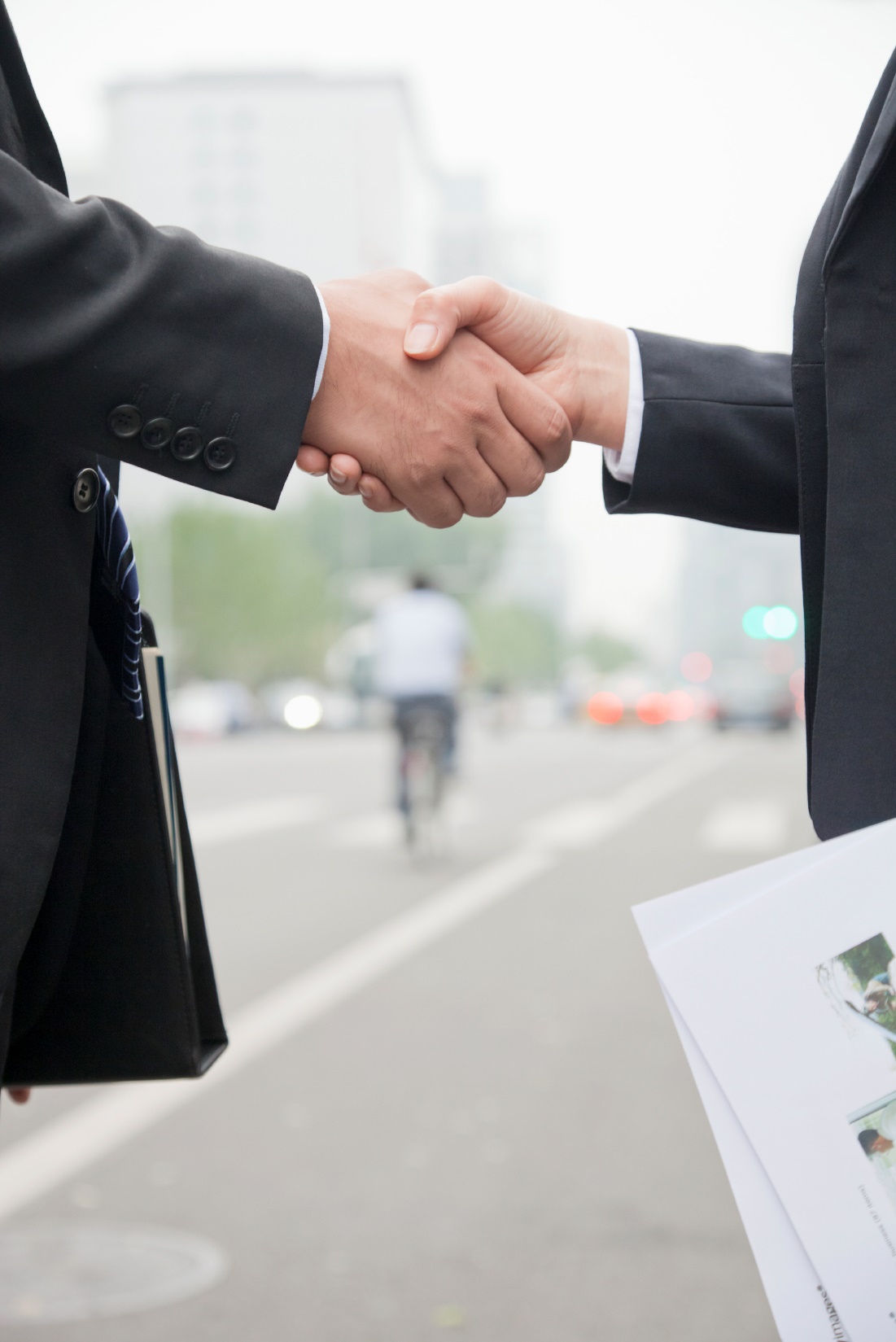 Face to Face Selling
People buy from people they know, trust, and like
www.SmallBusinessSolver.com © 2018
Focus on growing the relationship.
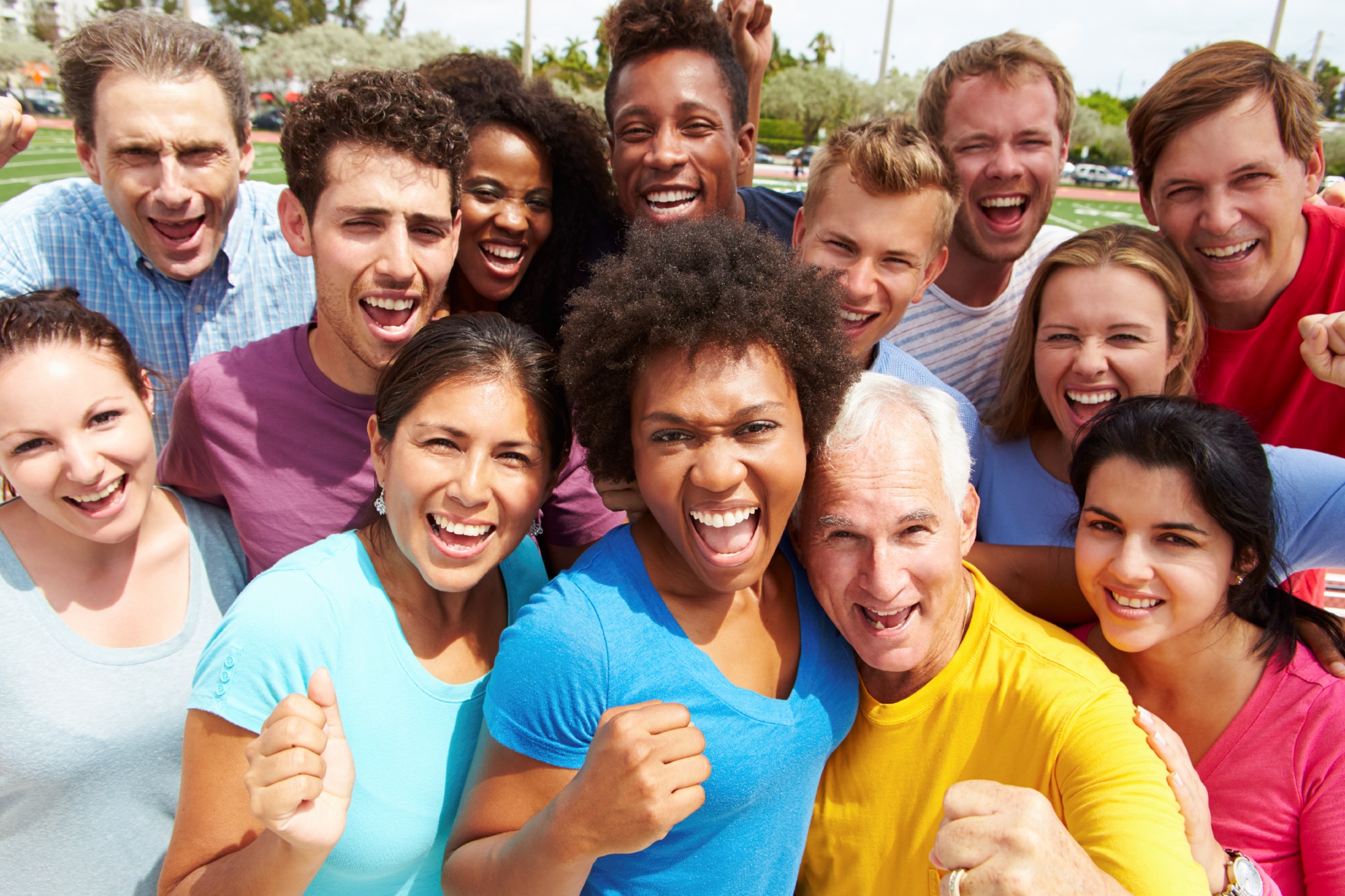 www.SmallBusinessSolver.com © 2018
The Goal
The sales pieces ready to ramp up sales.
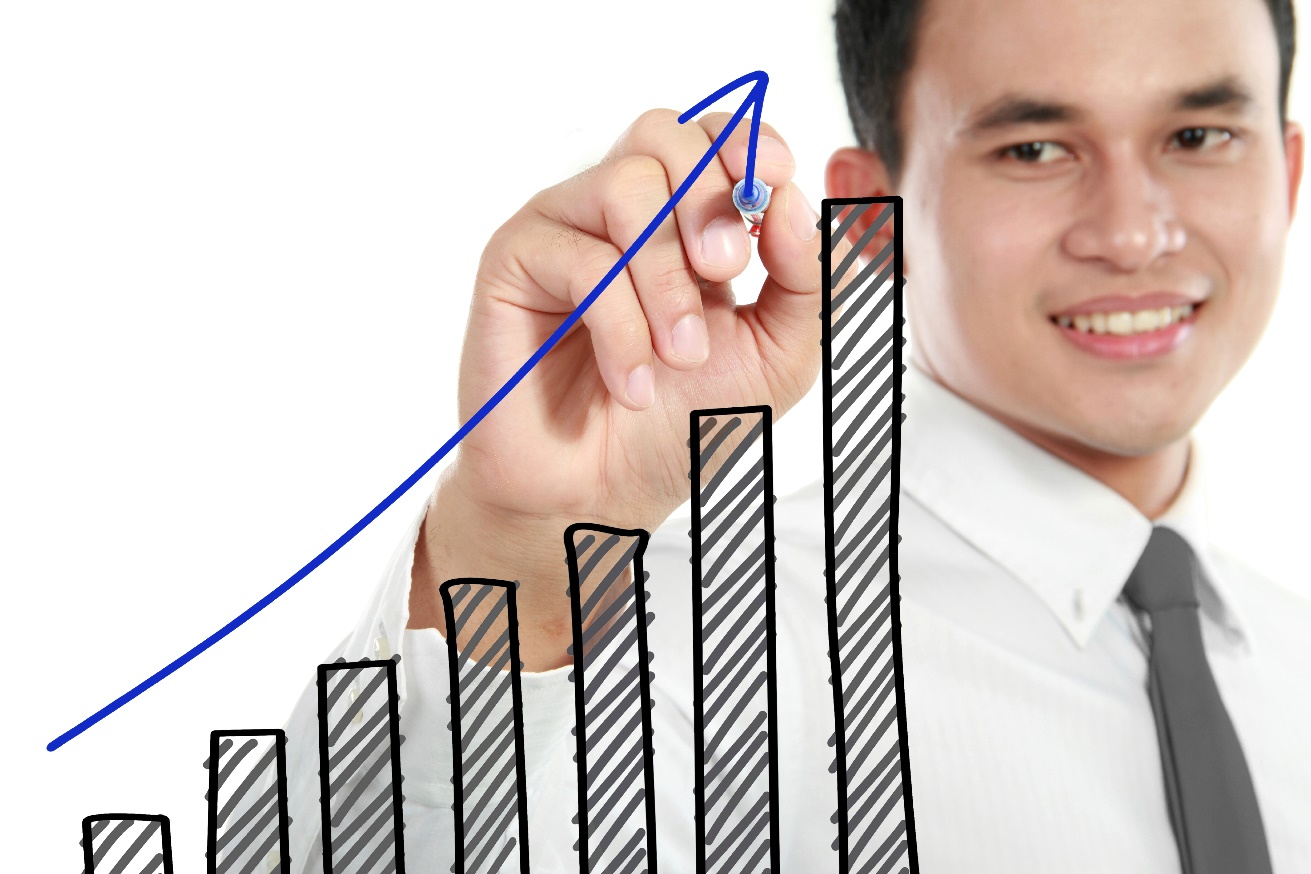 www.SmallBusinessSolver.com © 2018
Key Points
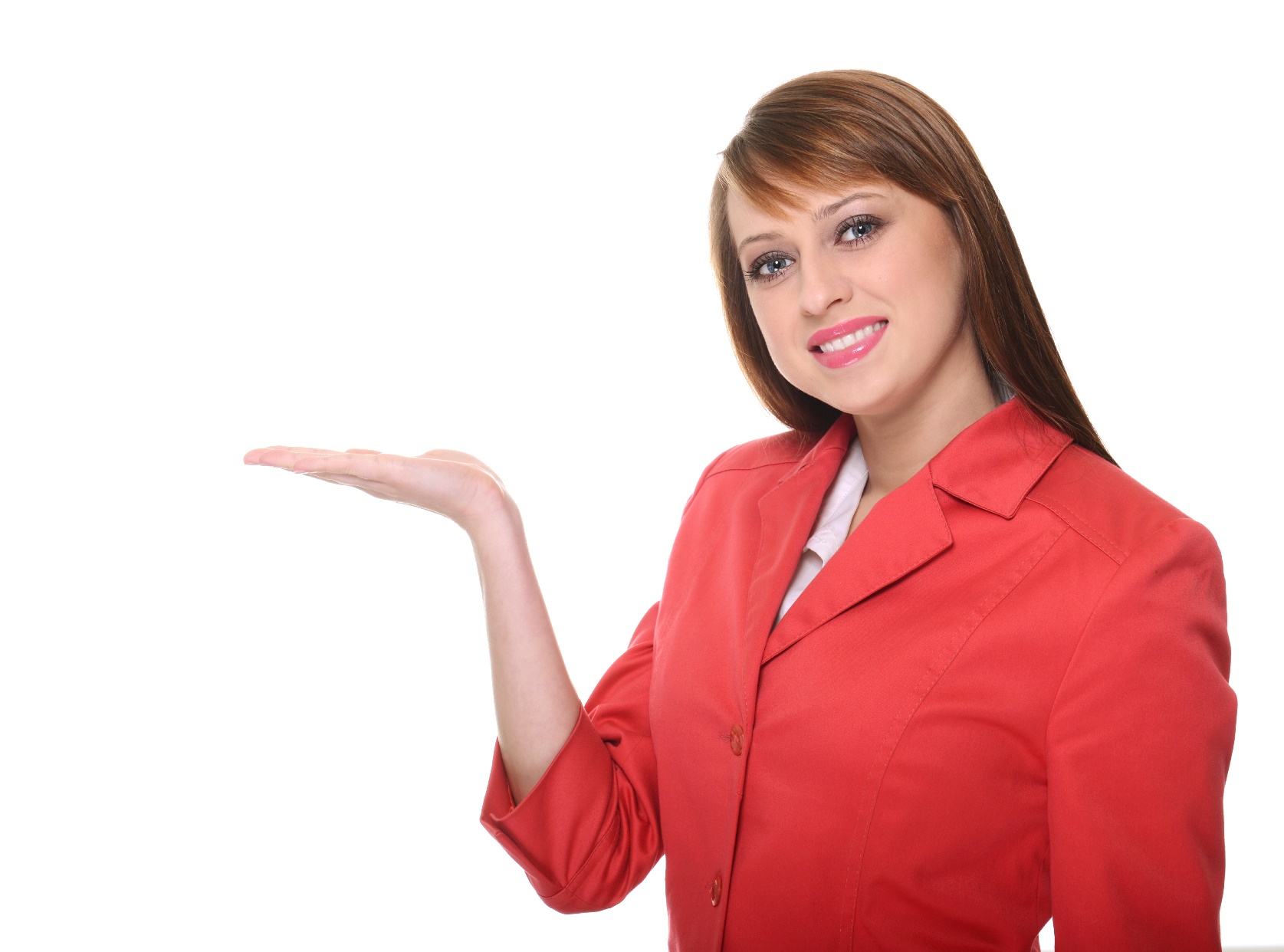 Qualifying
Visibility
Interested
Ready
Example
What not to do
Your next steps
Wrap up
www.SmallBusinessSolver.com © 2018
Worksheet
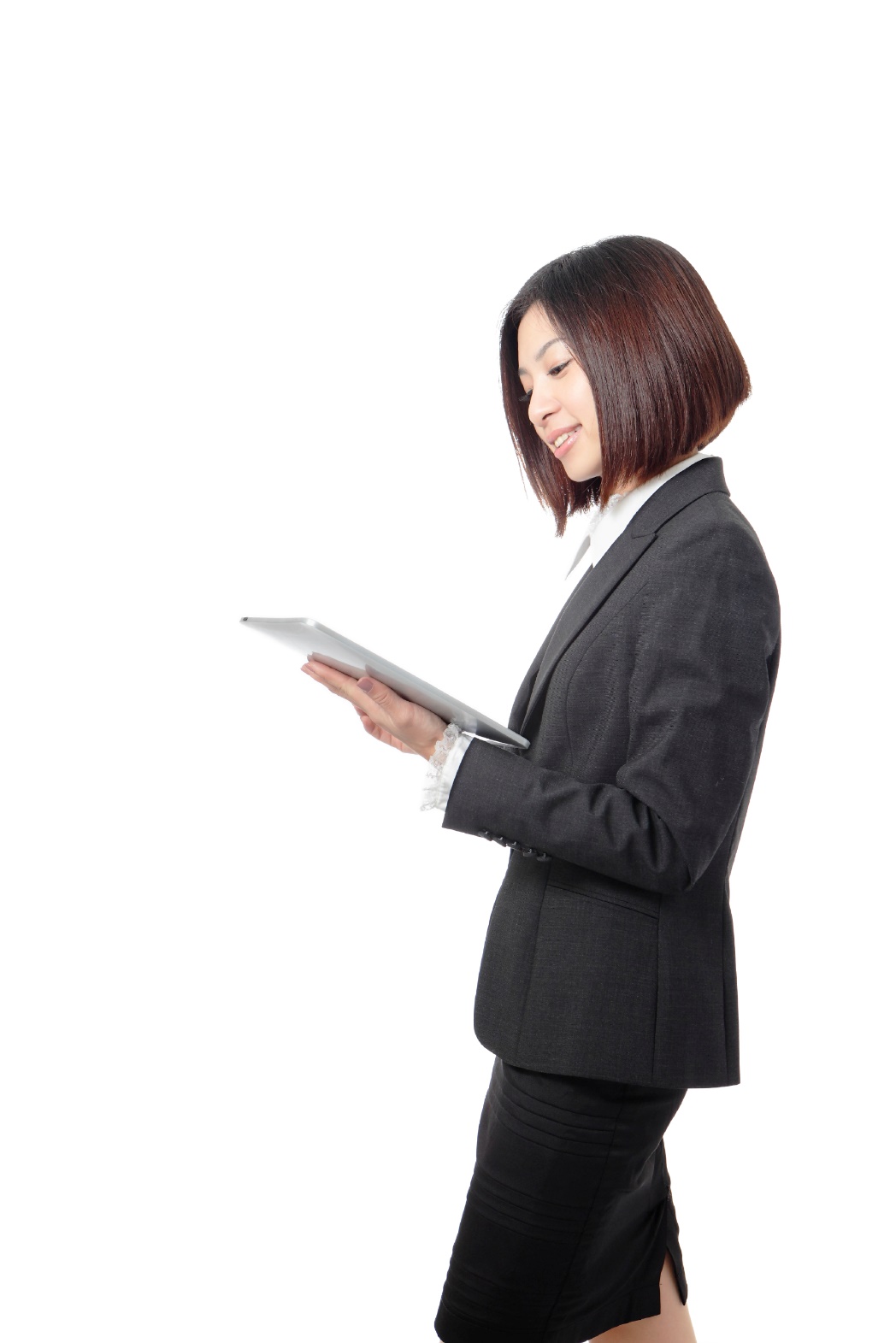 Grab your worksheet and follow along.
www.SmallBusinessSolver.com © 2018
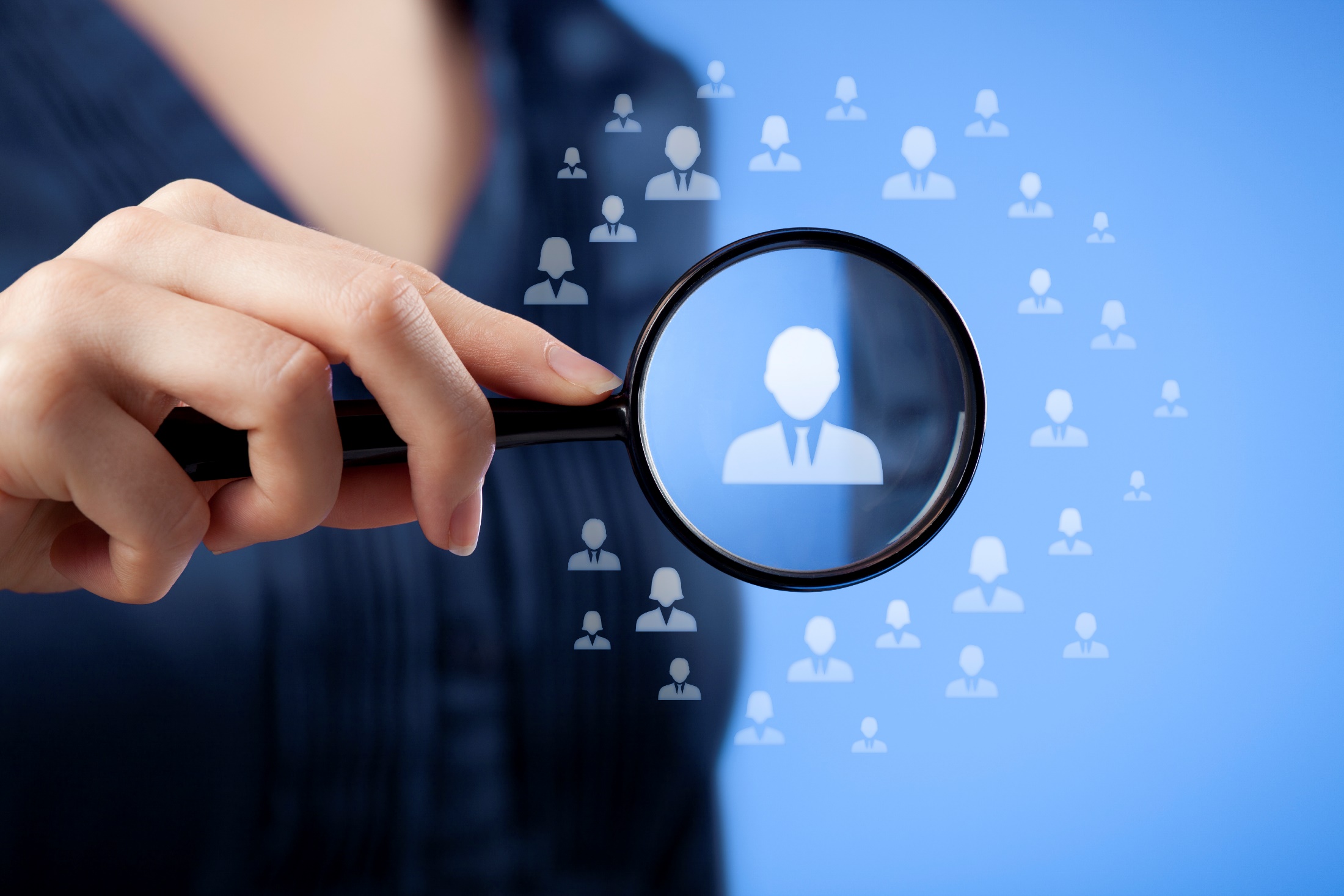 Qualifying
www.SmallBusinessSolver.com © 2018
Visibility
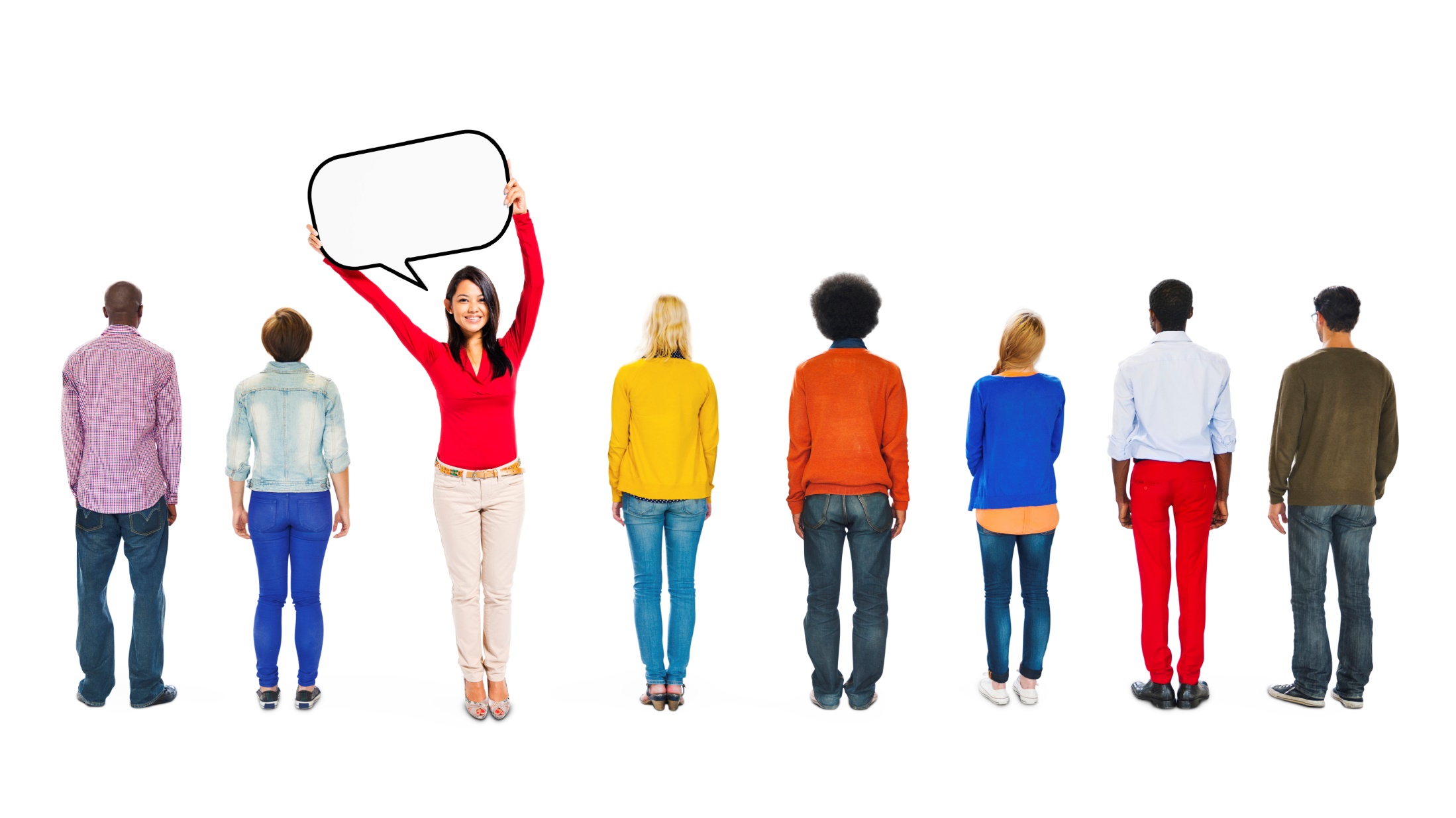 Hi
www.SmallBusinessSolver.com © 2018
Interested
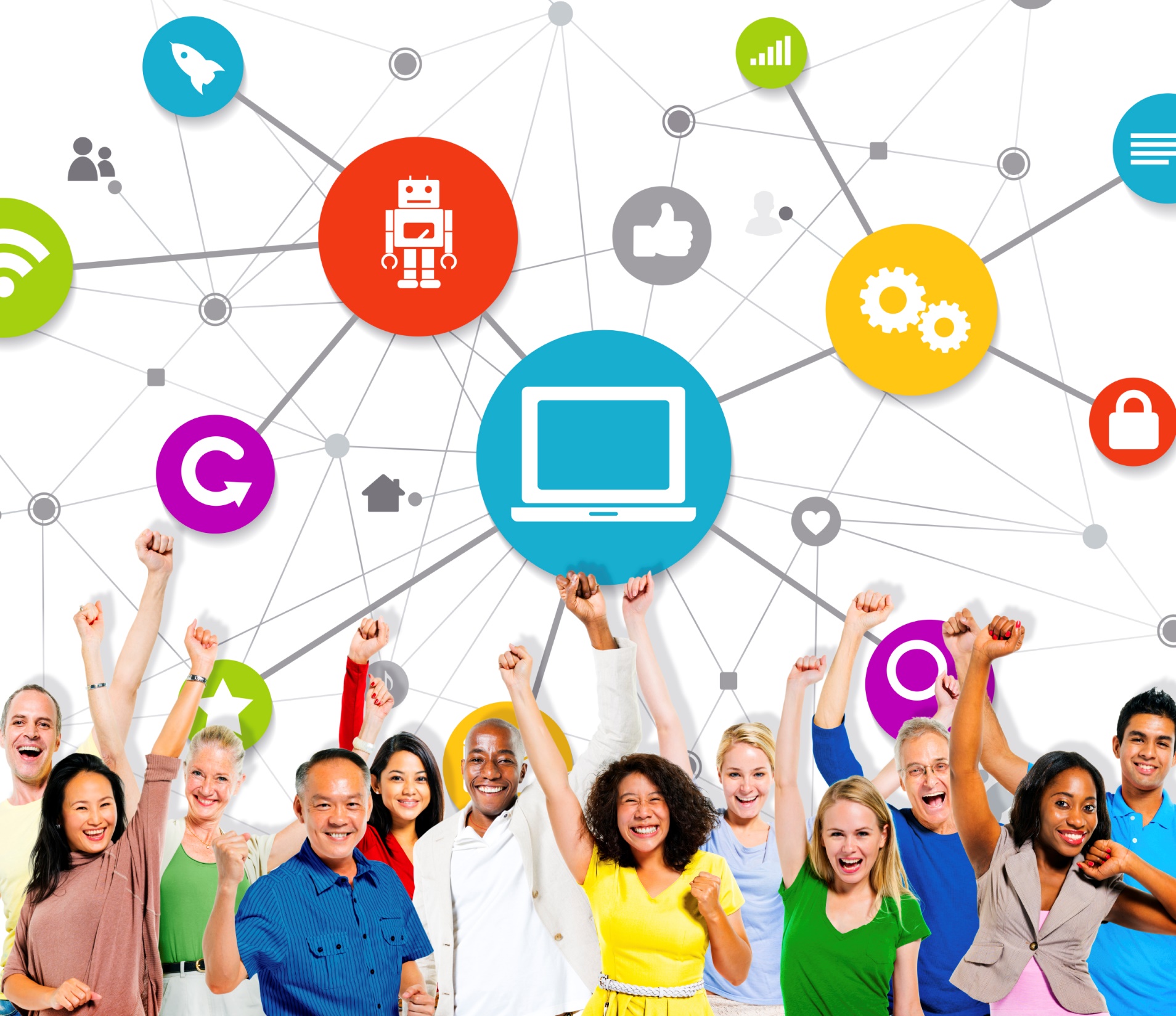 www.SmallBusinessSolver.com © 2018
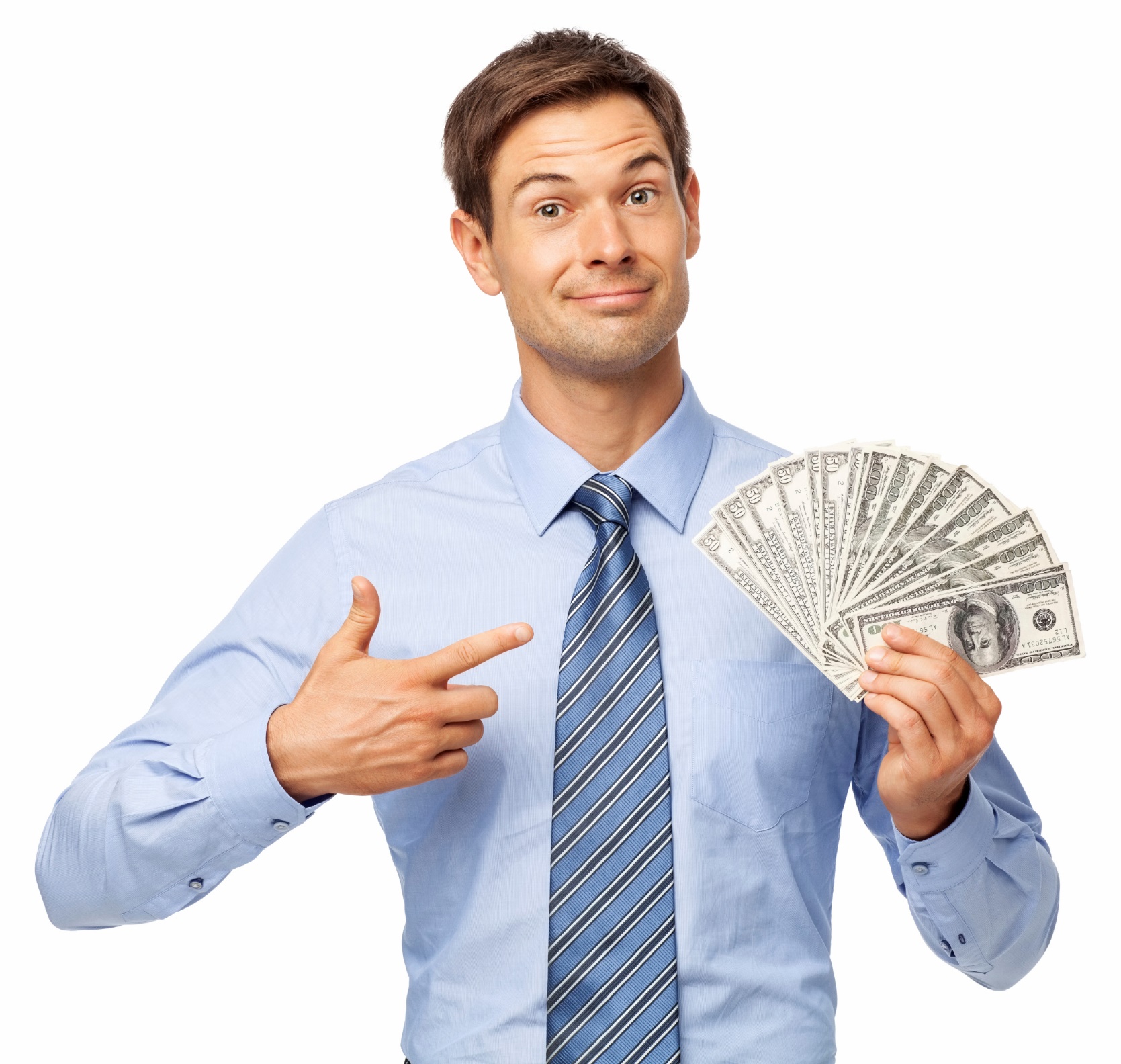 Ready
www.SmallBusinessSolver.com © 2018
How Does It Work?
www.SmallBusinessSolver.com © 2018
Top Mistakes To Avoid
Marketing with a strategy that is illogical
Going after anyone and everyone
Forgetting to figure out what is working and what isn’t
Creating marketing for everyone 
Spending time and money on marketing for people who will never buy 
Trying to do everything at once
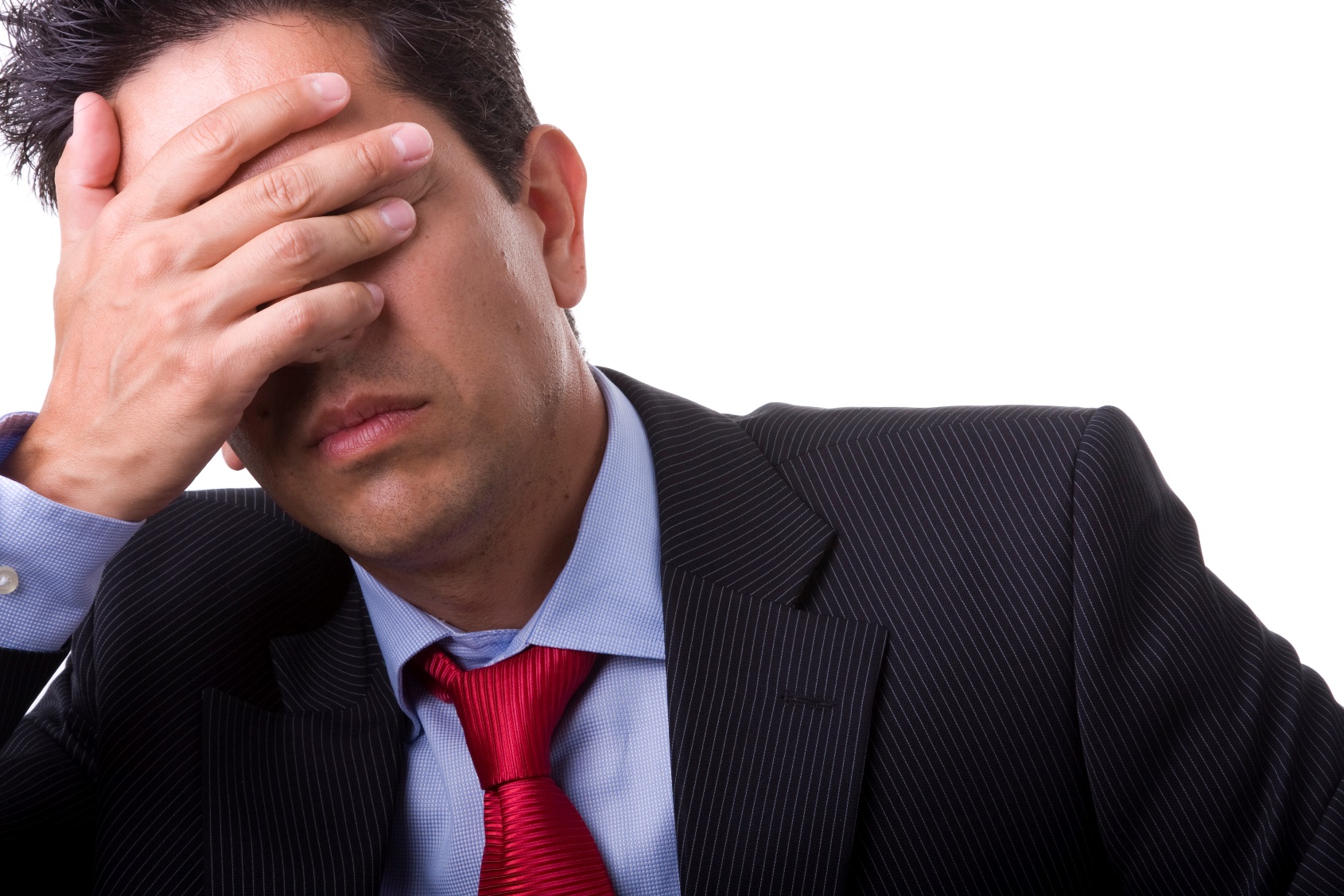 www.SmallBusinessSolver.com © 2018
Now What?
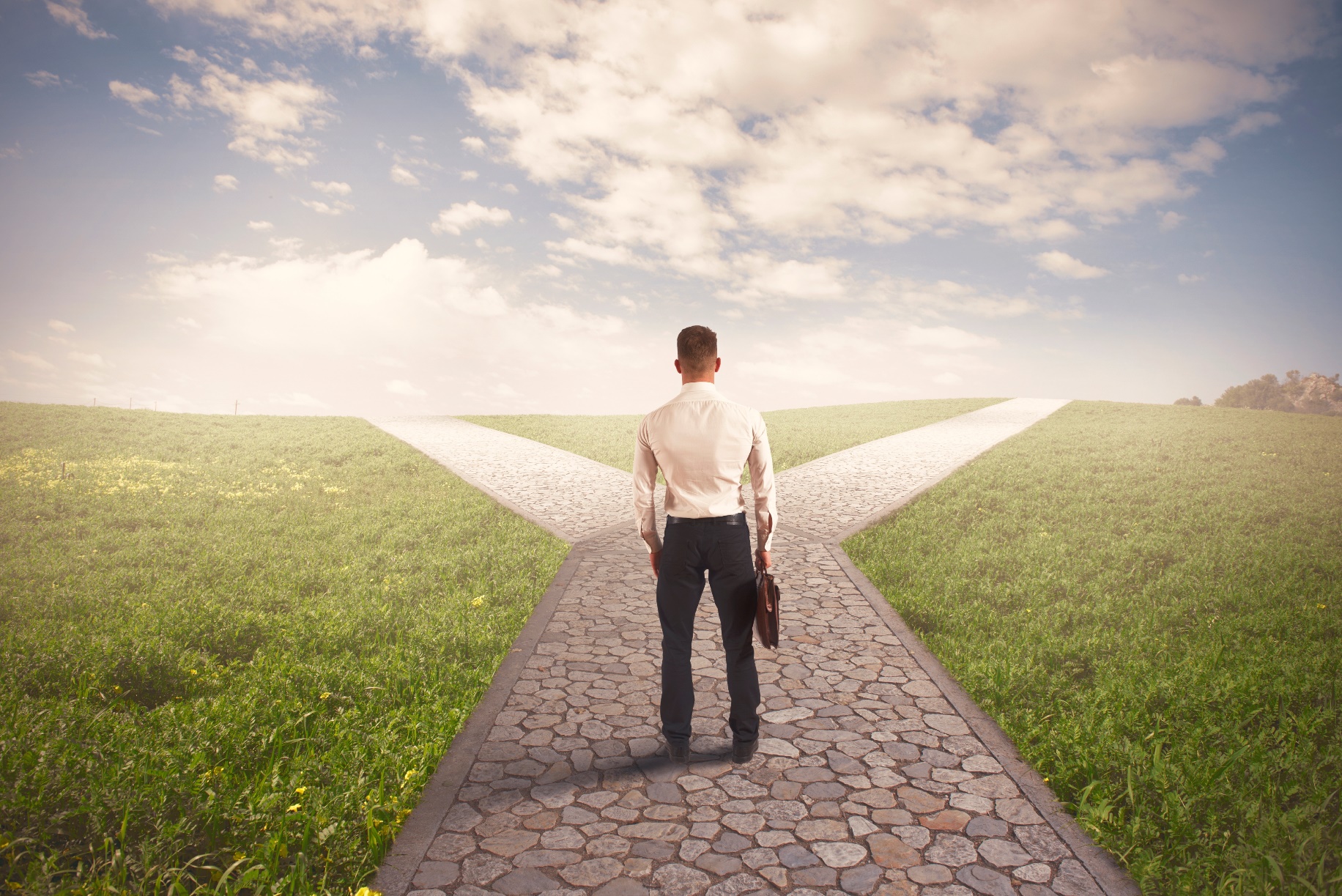 Choose one to two tools from each stage to focus on
If something isn’t working, change it
If the one to two marketing tools are working, slowly add more
Evaluate each stage and improve it with more or different marketing tools
Don’t neglect your existing customers
www.SmallBusinessSolver.com © 2018
Key Points
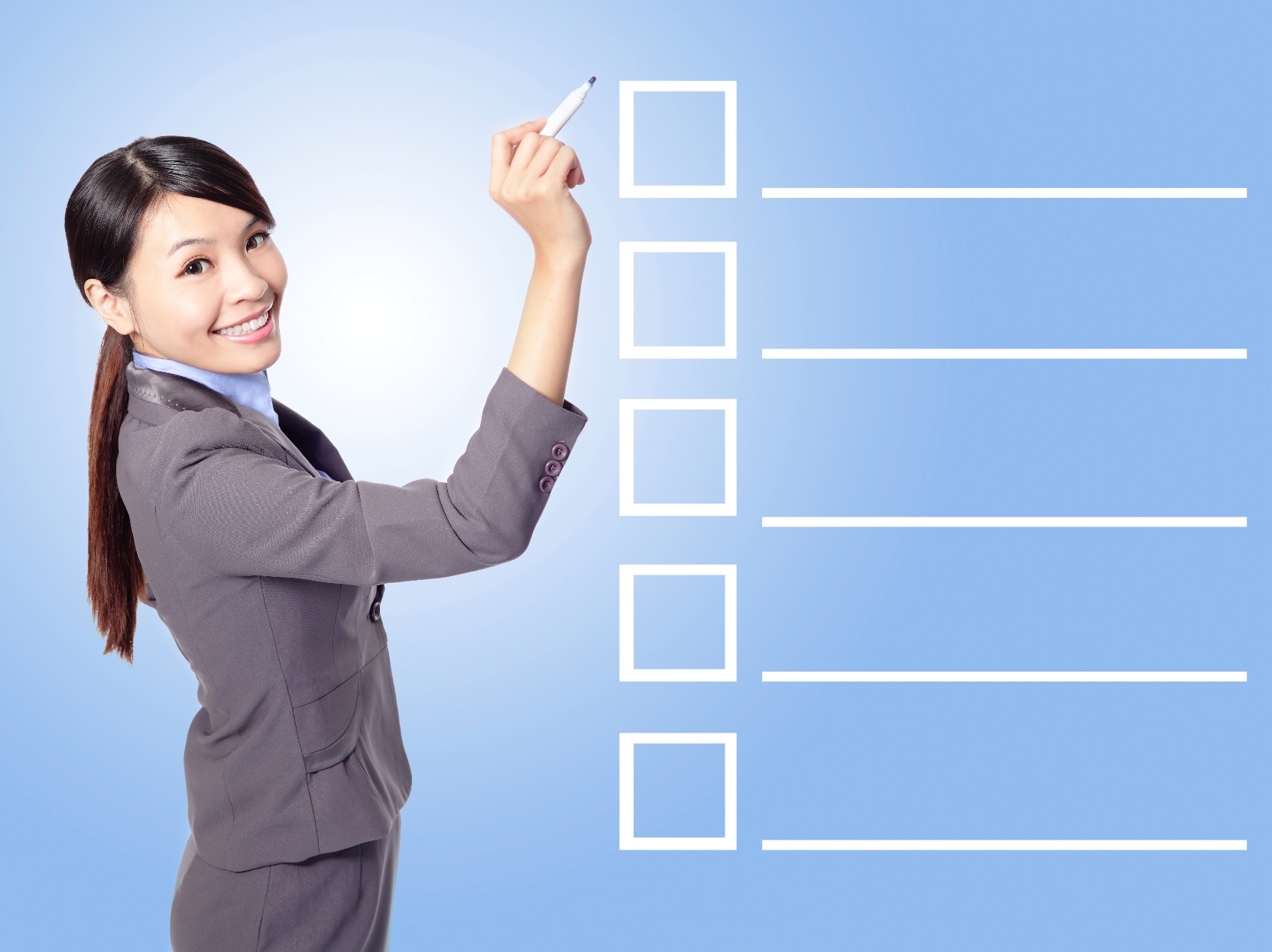 Qualifying
Visibility
Interested
Ready
Example
What not to do
Your next steps
Wrap up
www.SmallBusinessSolver.com © 2018
The Goal
The sales pieces ready to ramp up sales.
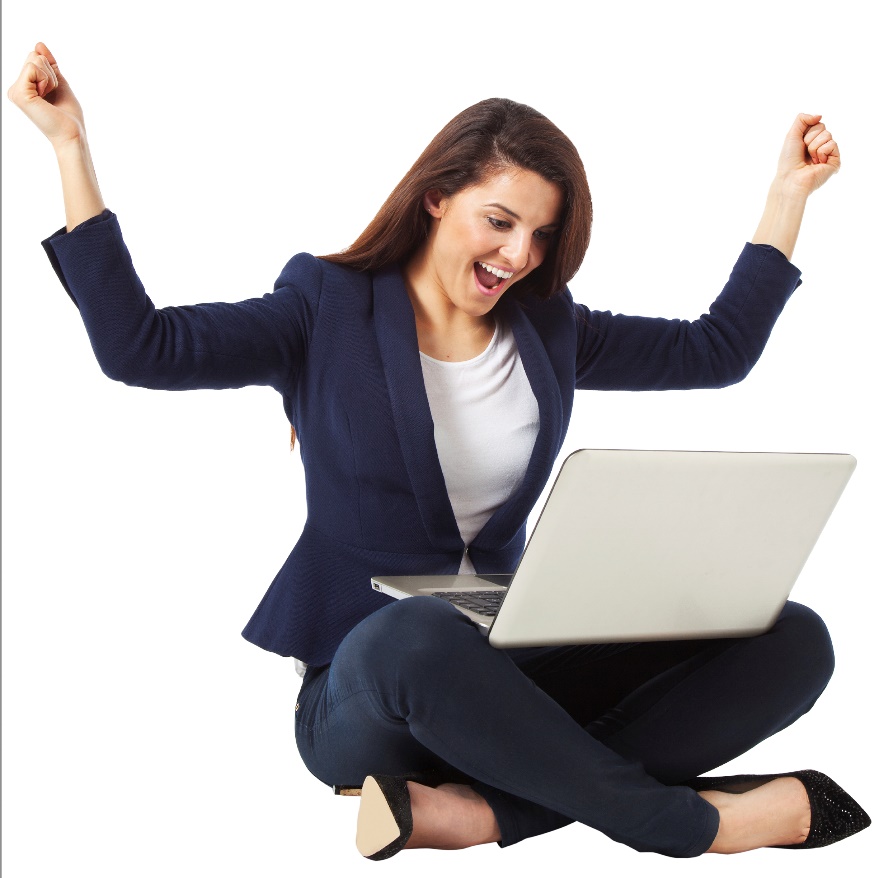 www.SmallBusinessSolver.com © 2018
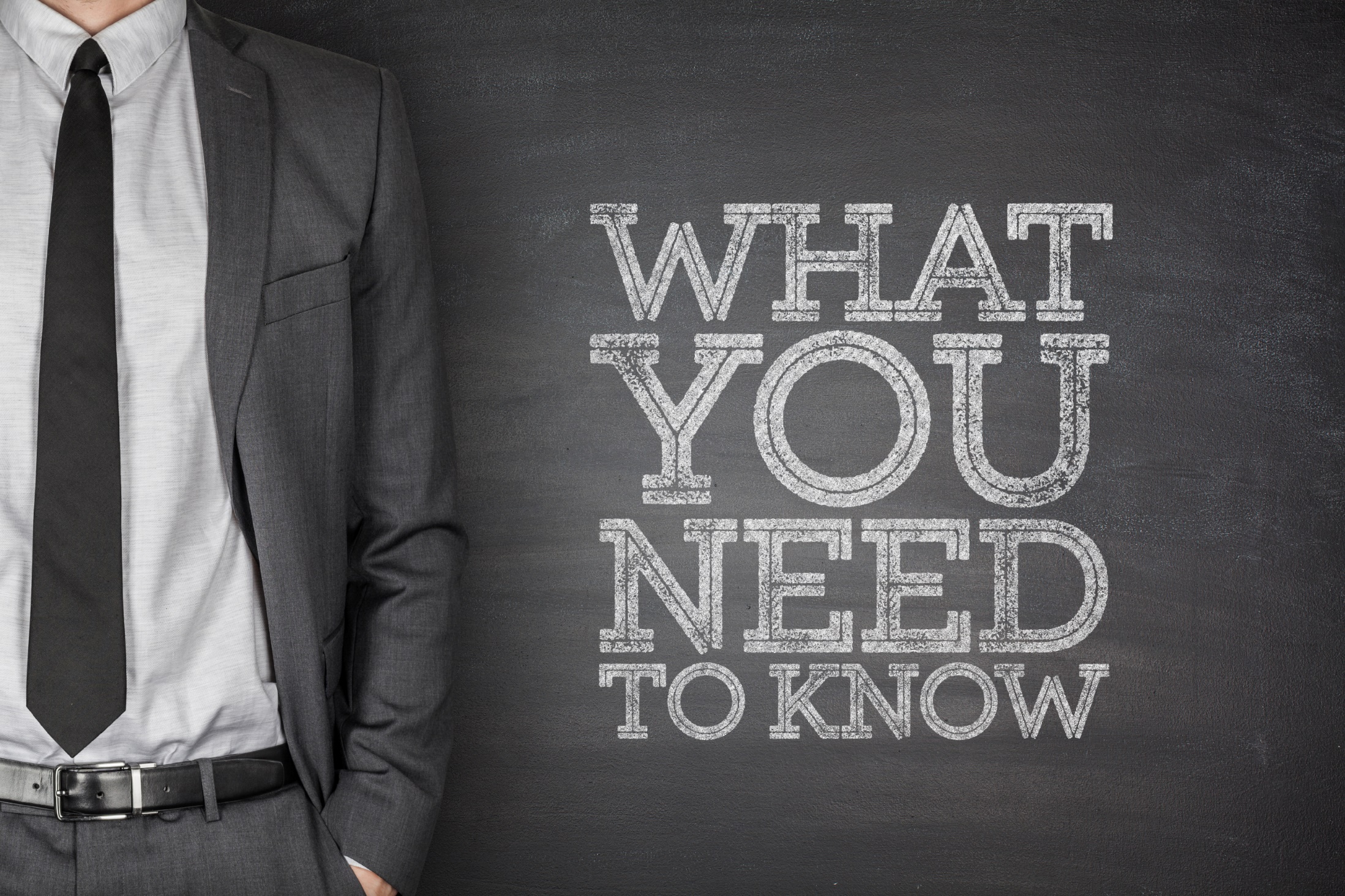 Don’t waste time trying to get customers who aren’t qualified or interested in doing business with you.
www.SmallBusinessSolver.com © 2018